فحص الذهب بالتجفين
فحص الذهبالتجفين   Cupellation
1- تجهيز العينة
2- تجفين العينة
3- تحليل العينة
4- حساب النتائج
1- تجهيز العينة
المعدات والأجهزة اللازمة
1- ميزان
                                                Five digits
                                               Top loader
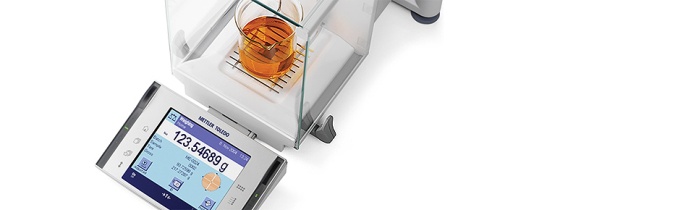 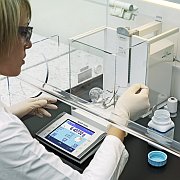 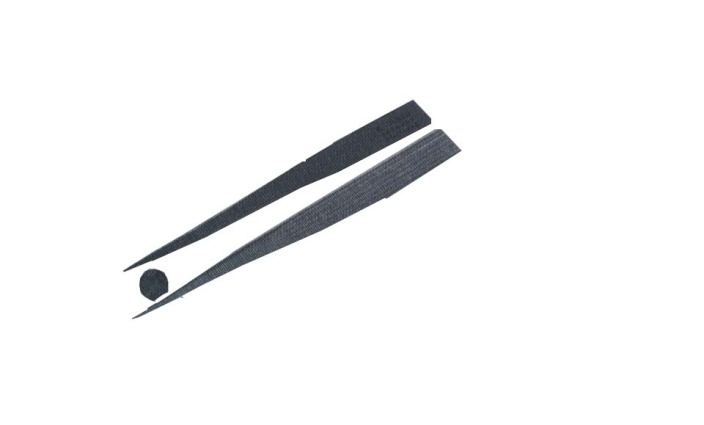 ملاقط

 مقصات


 قطاعات
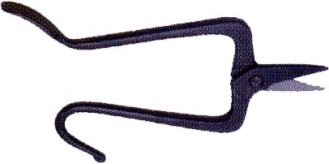 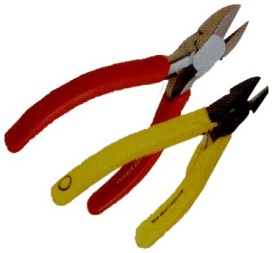 زرادية


مبرد

رصاص
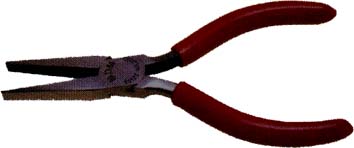 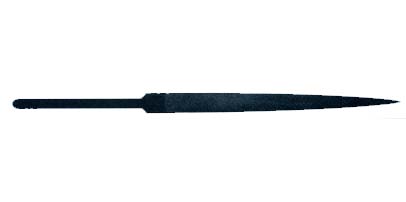 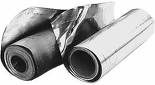 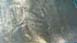 فضة
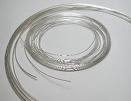 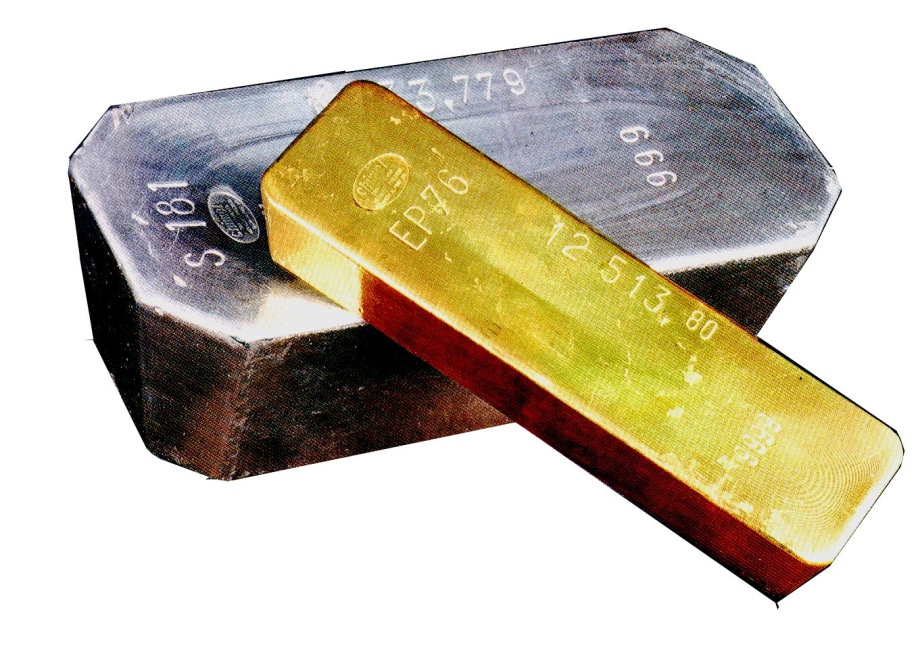 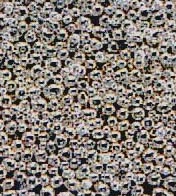 إجراءات تجهيز العينة
عاير الميزان
ضع قطعة رصاص مناسبة على الميزان
زن وزنة محددة من الذهب بدقة
ضع كمية مناسبة من الفضة النقية للعينة
لف الرصاص على العينة بدقة وباحكام
التجفين(Cupellation)
هي عملية تنقية العناصر الثمينة من العناصر غير الثمينة وذلك باكسدة الاخيرة  وامتصاصها من قبل الجفنات
المعدات والاجهزة اللازمة
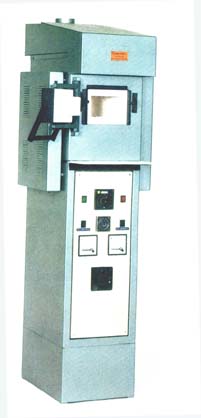 فرن تجفين





ماكنة درفلة
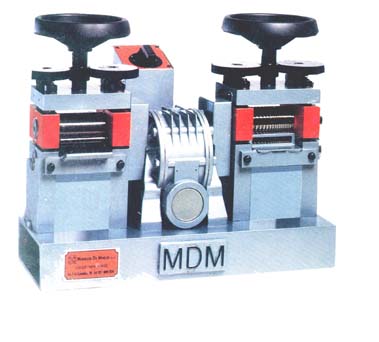 ملاقط


جفنات
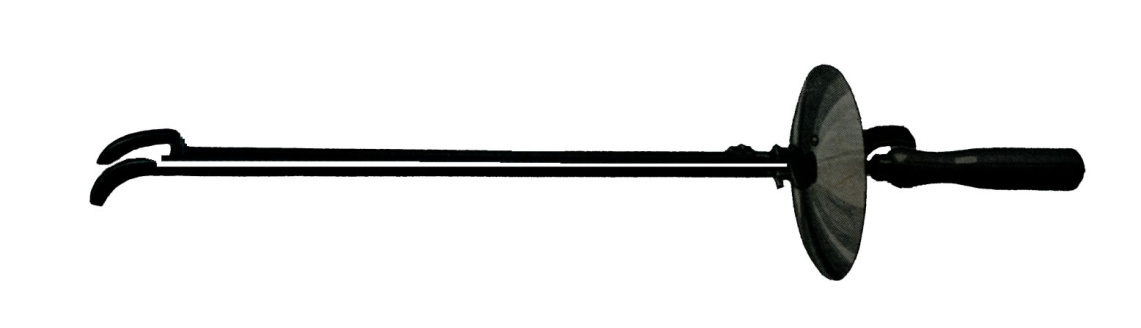 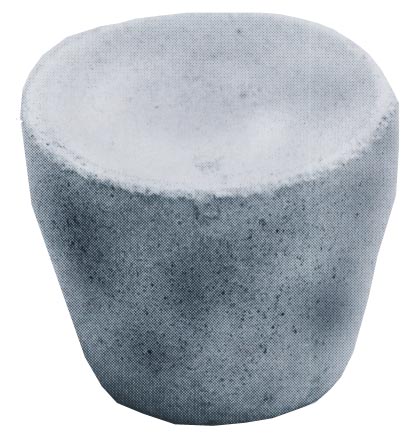 مطرقة يدوية
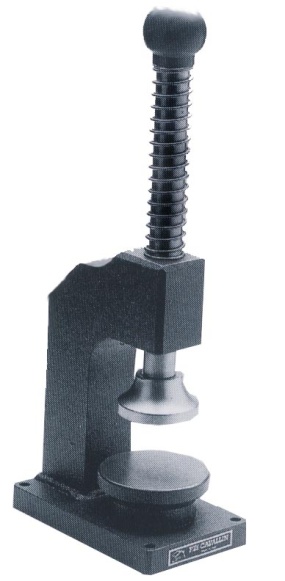 احتياطات السلامة
احتياطات السلامة
1- مريول مناسب للعمل
2- كفوف ضد الحرارة
3- نظارات ضد الحرارة
4- كمامات ضد أبخرة الرصاص
اجراءات التجفين
اضبط فرن التجفين على درجة حرارة 1100 درجة مئوية
ضع الجفنات في الفرن
بعد 5 دقائق ضع العينات في الجفنات
بعد 5 دقائق افتح باب الفرن لمدة دقيقة تقريبا ثم اغلقه
بعد 15 دقيقة تقريبا اخرج الجفنات بما فيها من عينات من الفرن
ضع على كل عينة قطرات من الماء المقطر
اخرج العينات من الجفنات بالملقط
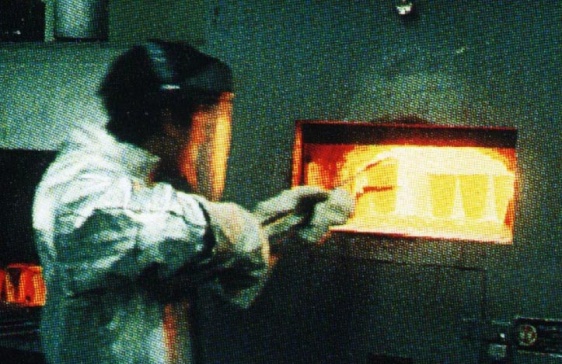 اجراءات التجفين
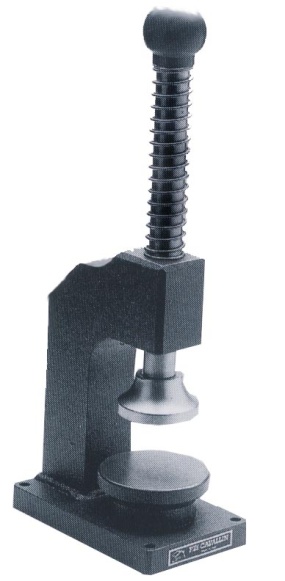 اطرق العينات بالمطرقة




احمي العينات بالشلمون لدرجة الاحمرار
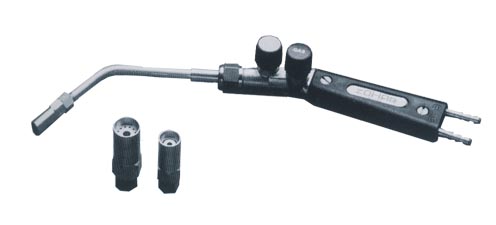 اجراءات التجفين
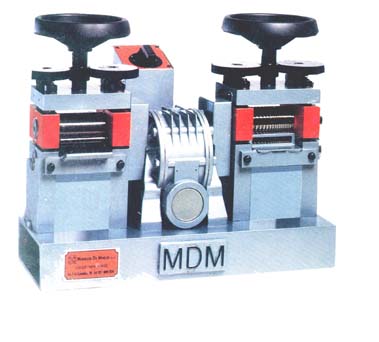 اسحب العينات بواسطة ماكنة الدرفلة 


احمي العينات بالشلمون لدرجة الاحمرار


لف العينات بالملقط لتصبح على شكل لفافة
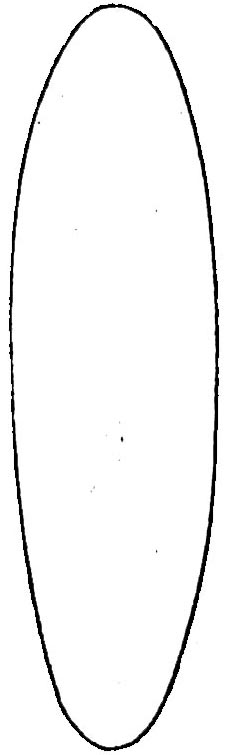 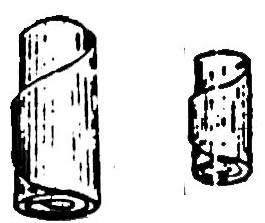 اجراءات التجفين
ضع اللفافات في حوامل السليكا


ارسلها للتحليل
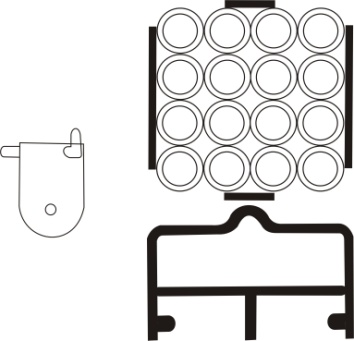 (Parting 3- تحليل العينة (
التحليل يعني فصل الذهب عن غيره من العناصر
المعدات والاجهزة اللازمة للتحليل
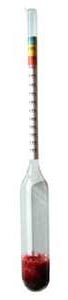 حمض نيتريك تركيز 68%

 بياكر زجاجية سعة لتر

 هيدروميتر يقيس 22 و 32 Be
ماء مقطر
5- ساحبة ابخرة          
6- سخانات كهربائية
اجراءات التحليل
ضع بيكر يحتوي على حمض نيتريك (24) على السخان الكهربائي
ضع حاملة السليكا في البيكر أعلاه بحذر عند بدء الحمض بالغليان
انتظر لمدة 15- 20 دقيقة بعد الغليان
اخرج حاملة السليكا من الحمض وضعها في ماء مقطر
أعد نفس العملية أعلاه مع الحمض تركيز (34)
اغسل العينات بالماء المقطر الدافئ بعد خروجها من الحمض (34)
نشف العينات بفرن التنشيف
احرق العينات بالشلمون حتى يصبح لونها لون الذهب اللامع
اترك العينات لتبرد
حساب النتائج
زن العينات القادمة من التحليل
اقسم وزن العينة بعد التحليل على وزنها الاول 
تكون النتيجة هي حاصل قسمة الوزن النهائي على الوزن الاول بالسهم